Active Object Recognition using Vocabulary TreesNatasha Govender, Jonathan Claassens, Philip Torr, Jonathan Warrell
Presented by: Manu Agarwal
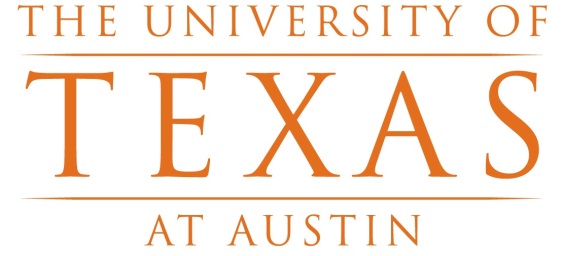 Outline
Particulars of the experiment
Comparing uniqueness scores
	-	Intra-class variation
	-	Inter-class variation
Textureness vs uniqueness
	-	Intra-class variation
	-	Inter-class variation
Using entropy instead of tf-idf
	-	Intra-class variation
	-	Inter-class variation
Selector Component
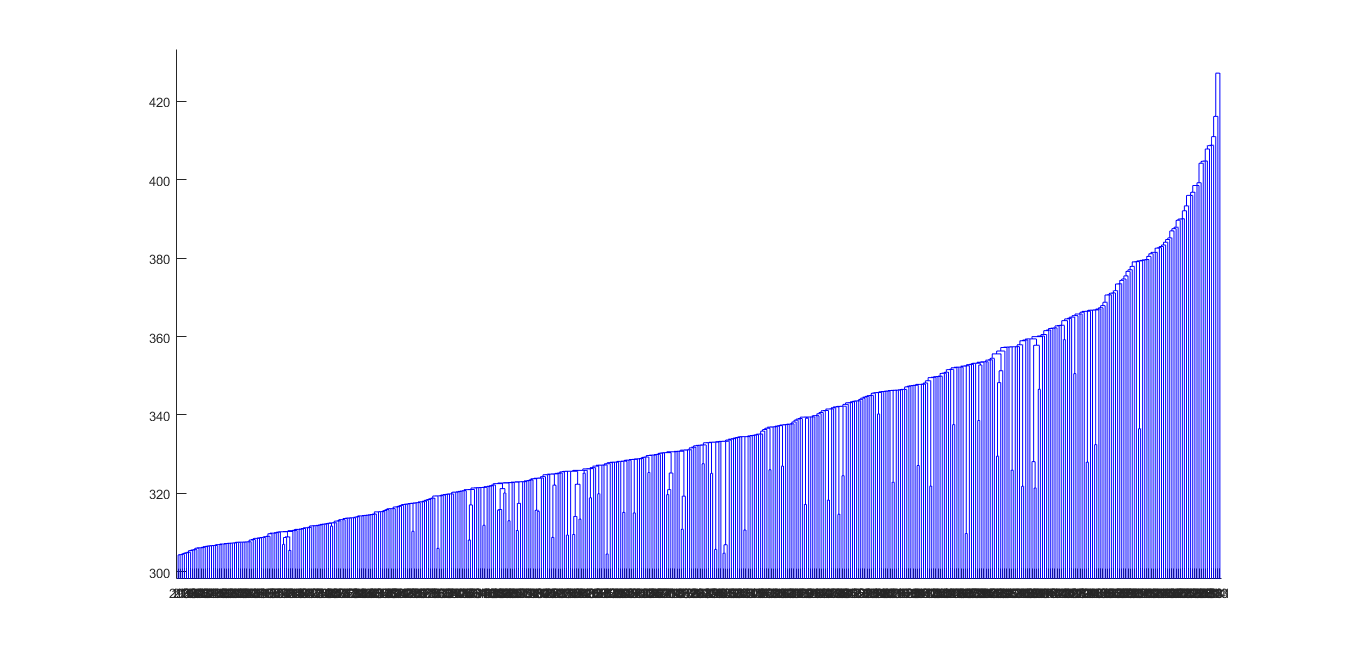 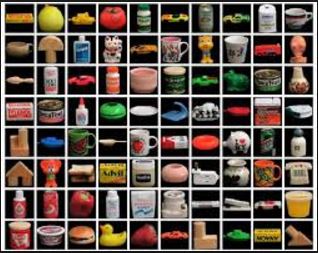 Features
Object Verification and Recognition
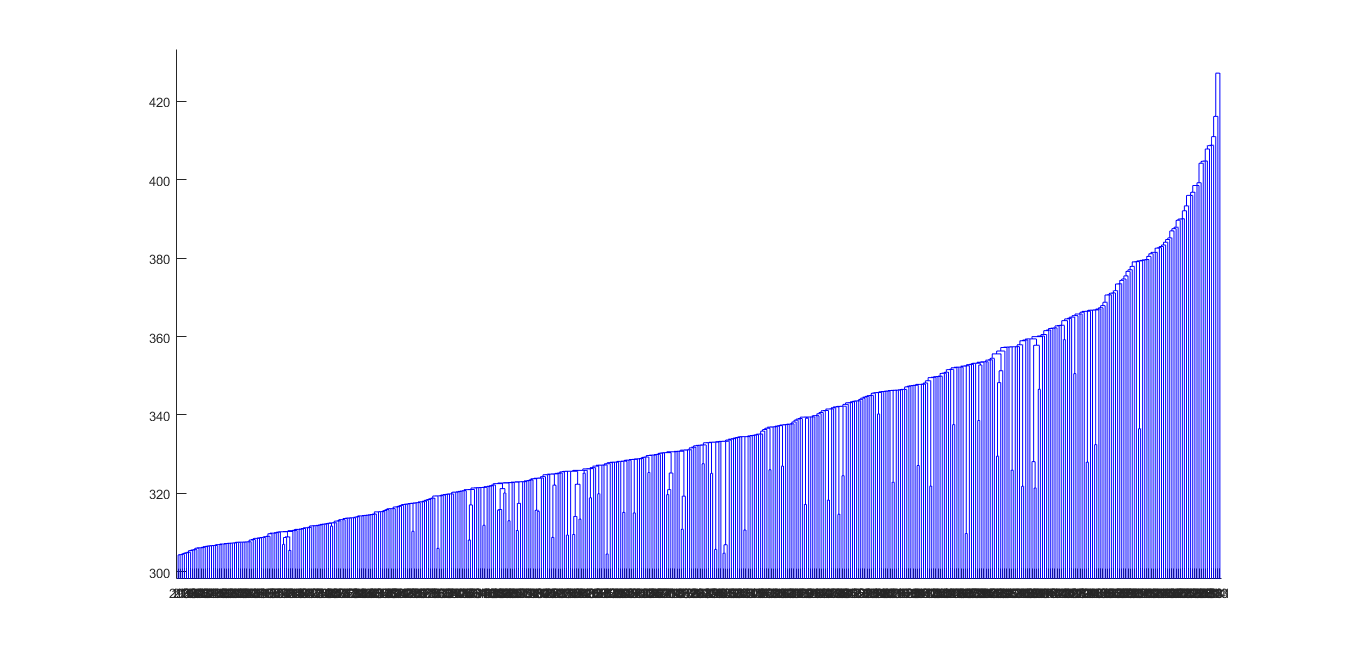 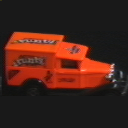 Features
Update belief
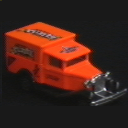 Features
Particulars of the experiment
COIL dataset
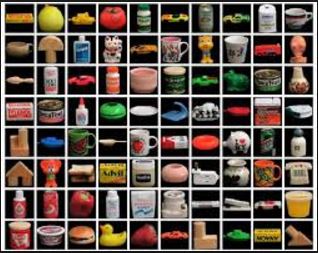 Visualization of the COIL dataset
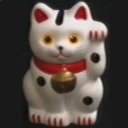 Visualization of the COIL dataset
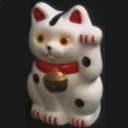 Visualization of the COIL dataset
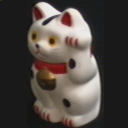 Visualization of the COIL dataset
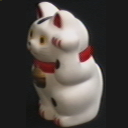 Visualization of the COIL dataset
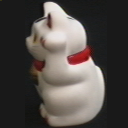 Visualization of the COIL dataset
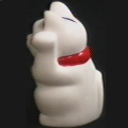 Visualization of the COIL dataset
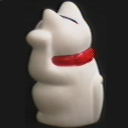 Visualization of the COIL dataset
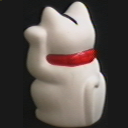 Visualization of the COIL dataset
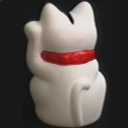 Visualization of the COIL dataset
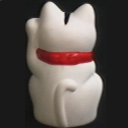 Visualization of the COIL dataset
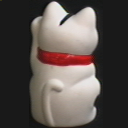 Visualization of the COIL dataset
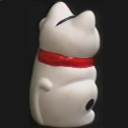 Visualization of the COIL dataset
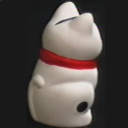 Visualization of the COIL dataset
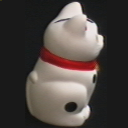 Visualization of the COIL dataset
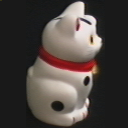 Visualization of the COIL dataset
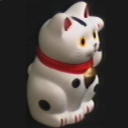 Visualization of the COIL dataset
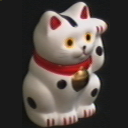 Visualization of the COIL dataset
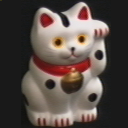 Visualization of the COIL dataset
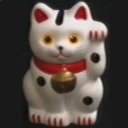 COIL dataset
Set of 100 objects imaged at every 5 degrees

Used 20 different objects imaged at every 20 degrees

Images captured around the y-axis (1 DoF)
Particulars of the experiment
k=2

20 diverse object categories

tf-idf		          ; entropy

SIFT descriptors
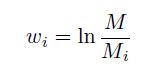 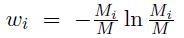 Vocabulary Tree
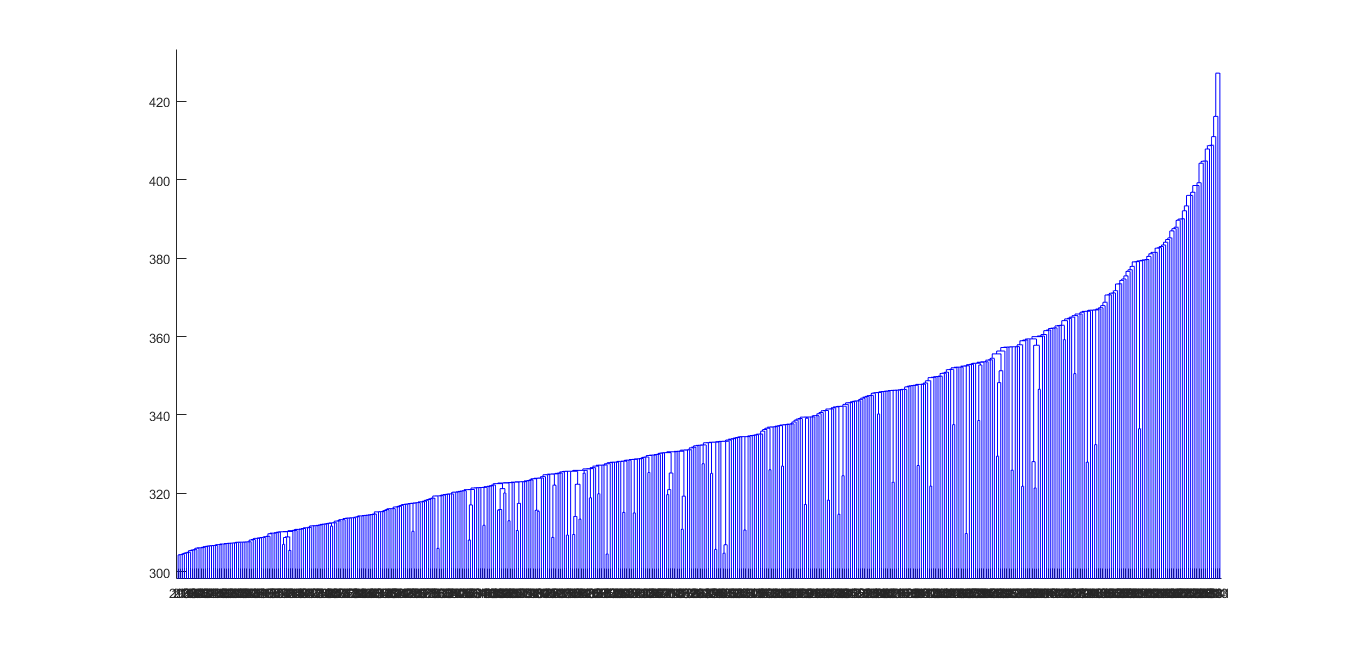 Intra-class variation
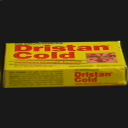 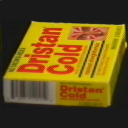 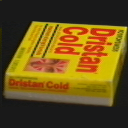 <
<
120.21
125.74
173.41
Intra-class variation
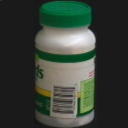 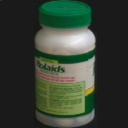 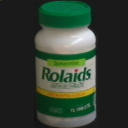 <
<
67.70
125.74
145.08
Intra-class variation
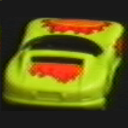 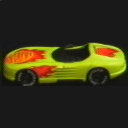 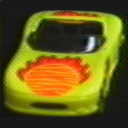 <
<
149.92
169.27
183.78
Intra-class variation
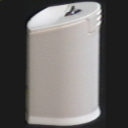 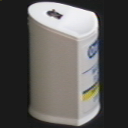 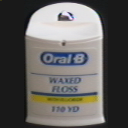 <
<
33.85
98.22
169.27
Intra-class variation
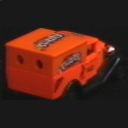 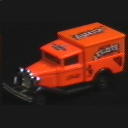 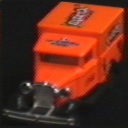 <
<
76.21
101.22
127.84
Conclusions
Close-up images are given higher uniqueness scores

Images with visible text are given higher uniqueness scores

Plain images such as those of onion are given low uniqueness scores
Inter-class variation
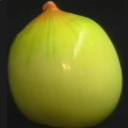 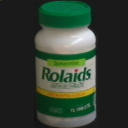 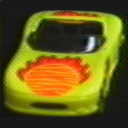 <
<
76.21
145.08
183.78
Inter-class variation
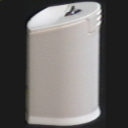 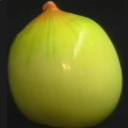 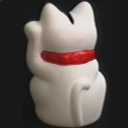 <
<
33.85
76.21
98.21
Inter-class variation
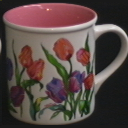 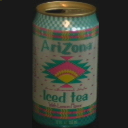 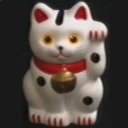 <
<
102.31
236.97
324.03
Conclusions
Images depicting the front view of the object are given higher scores
Comparison across classes
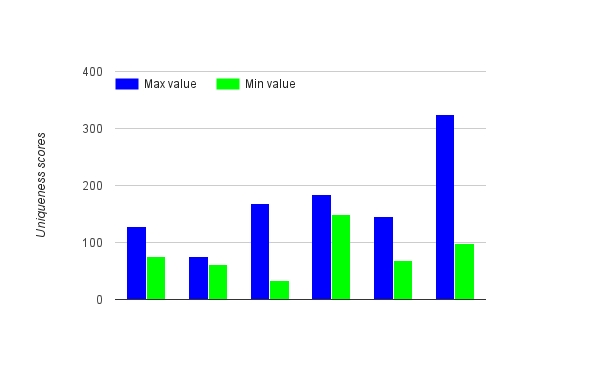 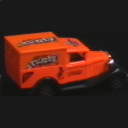 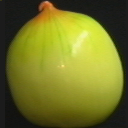 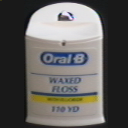 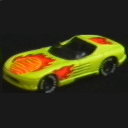 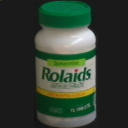 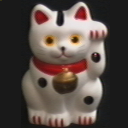 Comparing Textureness with uniqueness
Comparing Textureness with uniqueness
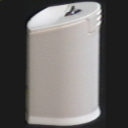 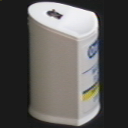 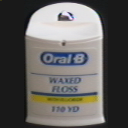 <
<
33.85
76.21
98.21
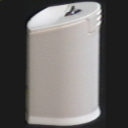 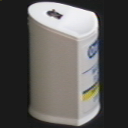 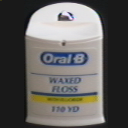 <
<
35
23
32
Comparing Textureness with uniqueness
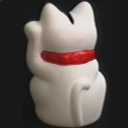 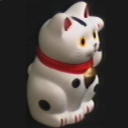 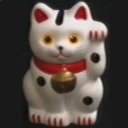 <
<
98.21
288.14
324.03
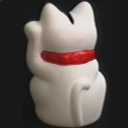 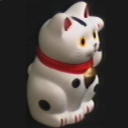 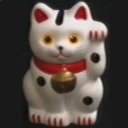 <
<
67
31
44
Comparing Textureness with uniqueness
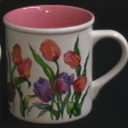 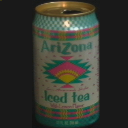 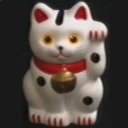 <
<
102.31
236.96
324.03
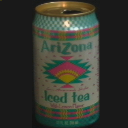 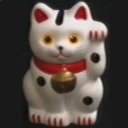 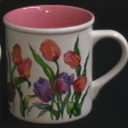 <
<
75
49
67
Comparing Textureness with uniqueness
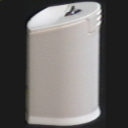 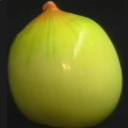 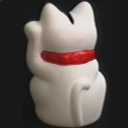 <
<
33.85
76.21
98.21
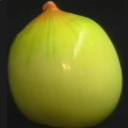 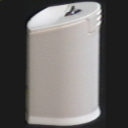 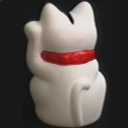 <
<
31
13
28
Conclusions
There is a very strong correlation between textureness and uniqueness within class

Not as strong a correlation when comparing objects from different classes
Using Entropy instead of tf-idf
Intra-class variation
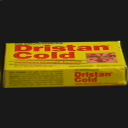 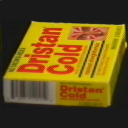 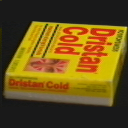 <
<
120.21
125.74
173.41
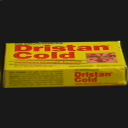 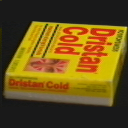 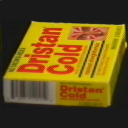 <
<
45.30
67.18
71.21
Intra-class variation
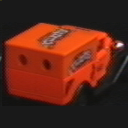 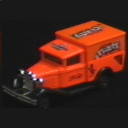 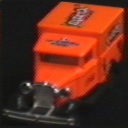 <
<
76.21
101.22
127.84
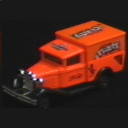 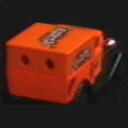 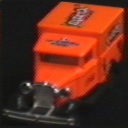 <
<
49.17
71.73
88.91
Inter-class variation
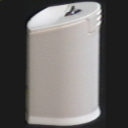 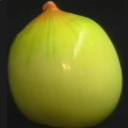 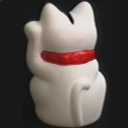 <
<
33.85
76.21
98.21
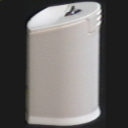 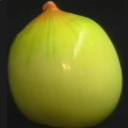 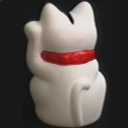 <
<
3.01
8.28
32.97
Inter-class variation
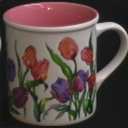 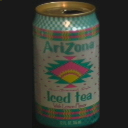 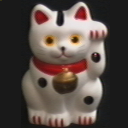 <
<
102.31
236.96
324.03
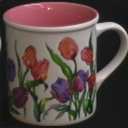 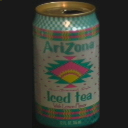 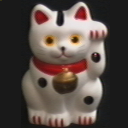 <
<
45.83
67.11
69.08
Conclusions
The two metrics behave pretty much in a similar fashion

tf-idf gives more weightage to visible text than entropy does
Thank You!